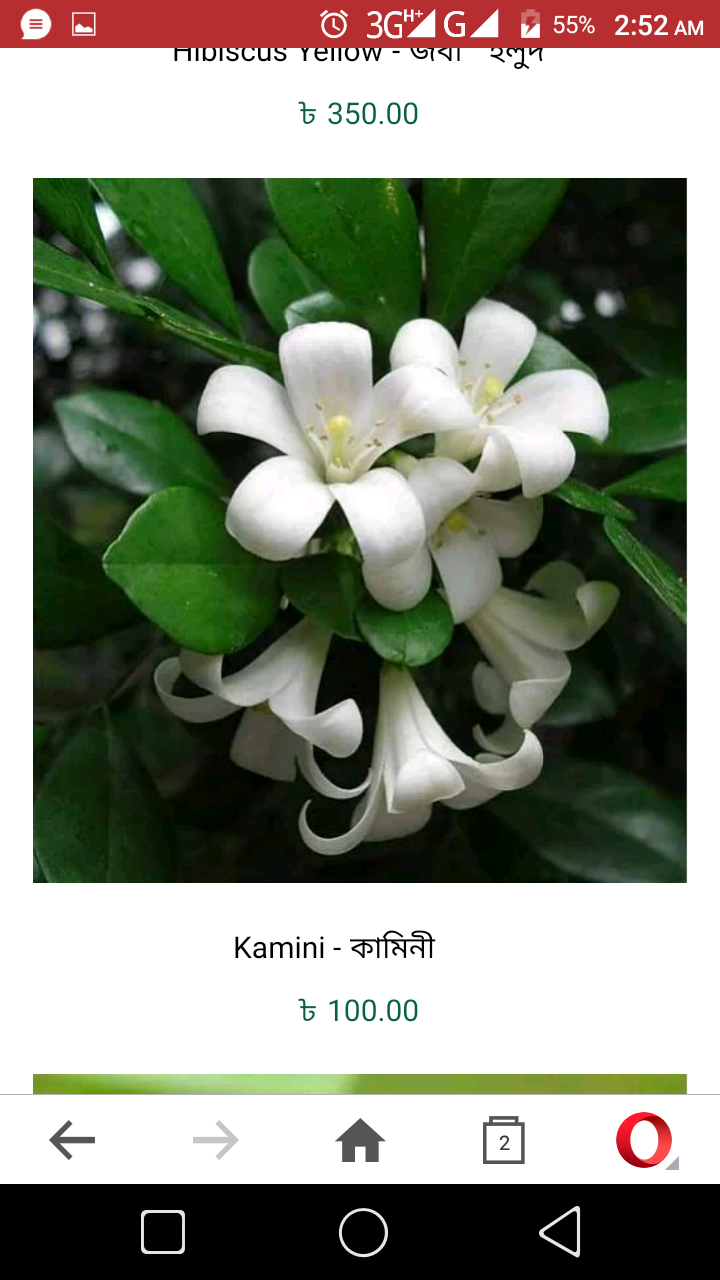 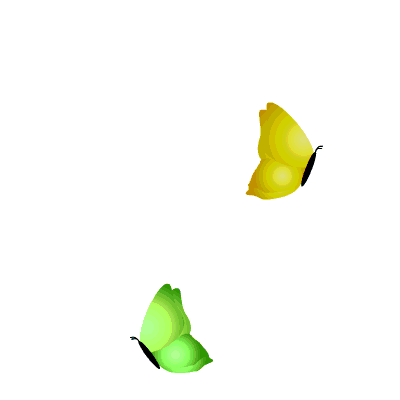 Welcome to my class.
Teacher’s information.
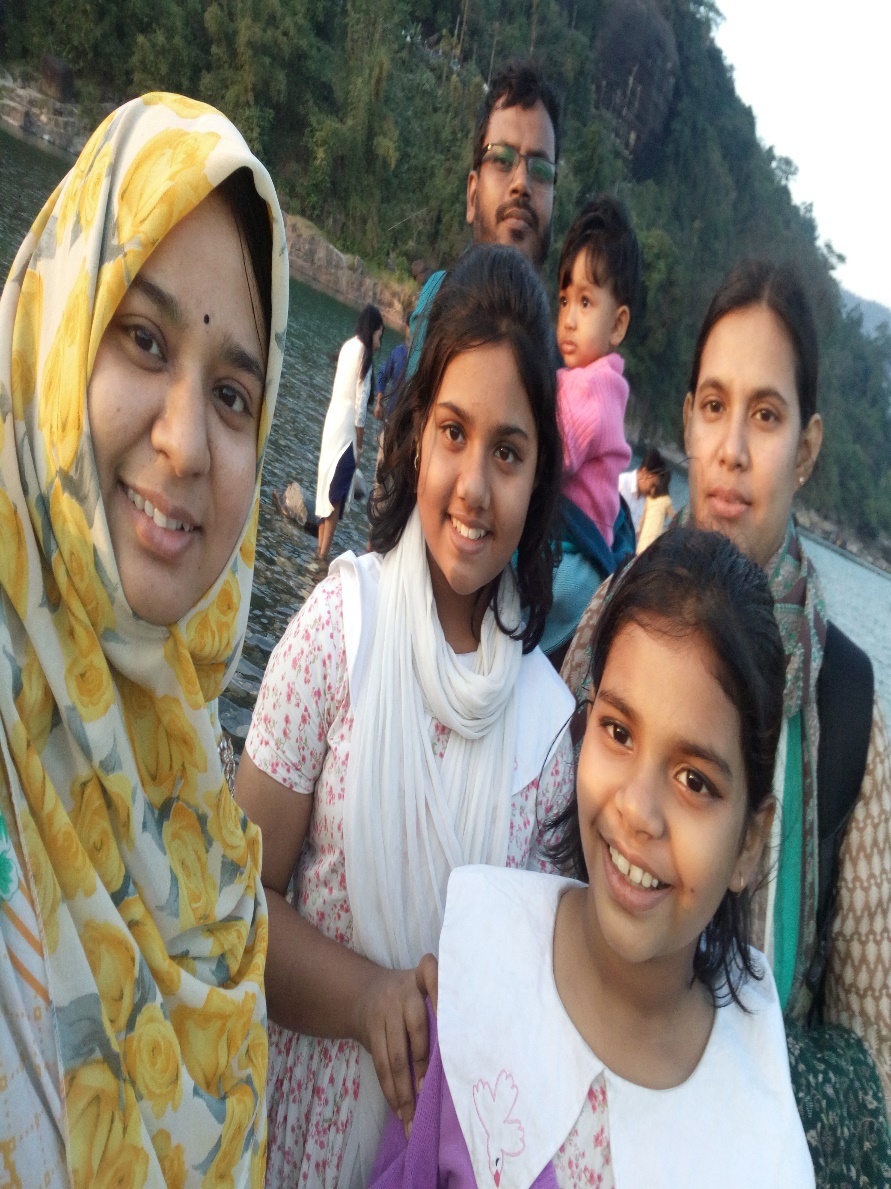 Syeda Nusrat Sarmin
Assistant Teacher
Ayjuddin Matubbar kandi GPS
Faridpur Sadar,
Faridpur
Lesson’s information.
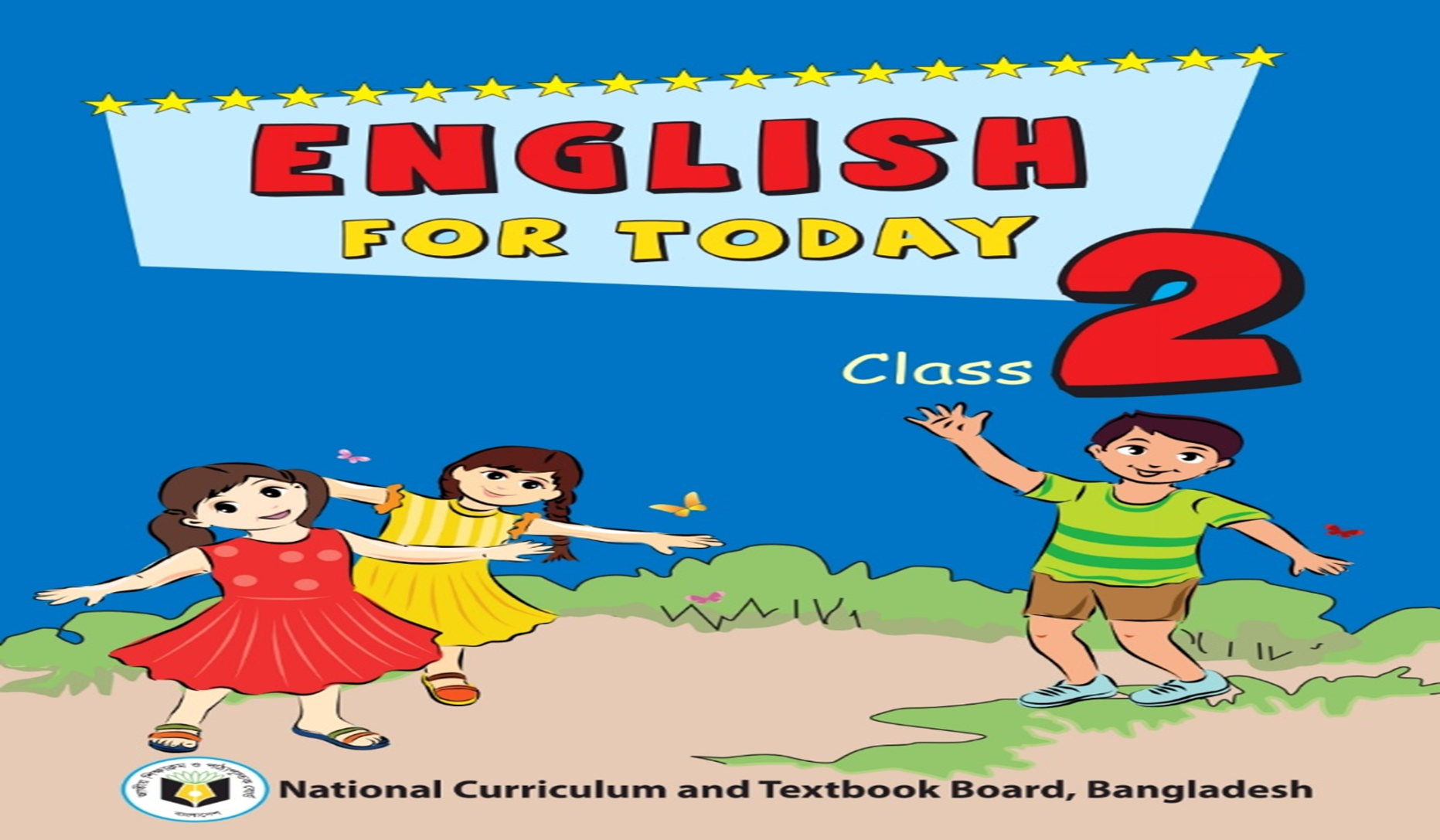 Class: Two
Subject: English
Unit: 20
Lesson: 1-3
Activity: B
Page: 40
LEARNING OUTCOMES
By the end of the lesson the students will be able to :
Listening:   1.1.1 become familiar with English sounds by listening to common English words.
Speaking:   1.1.1 repeat after the teacher simple words and phrases with proper sounds and stress.
                     1.1.2 say simple words and phrases with proper sounds and stress.
Reading:    2.1.1 recognize and read cardinal numbers up to 30.
Writing:     2.1.1 write cardinal numbers up to 30 in figures.
Teaching aids :

 Colour pencils;
 Pictures of colour oranges, pencils, suns and flowers;
 Number cards;
 Poster paper;
 Slide.
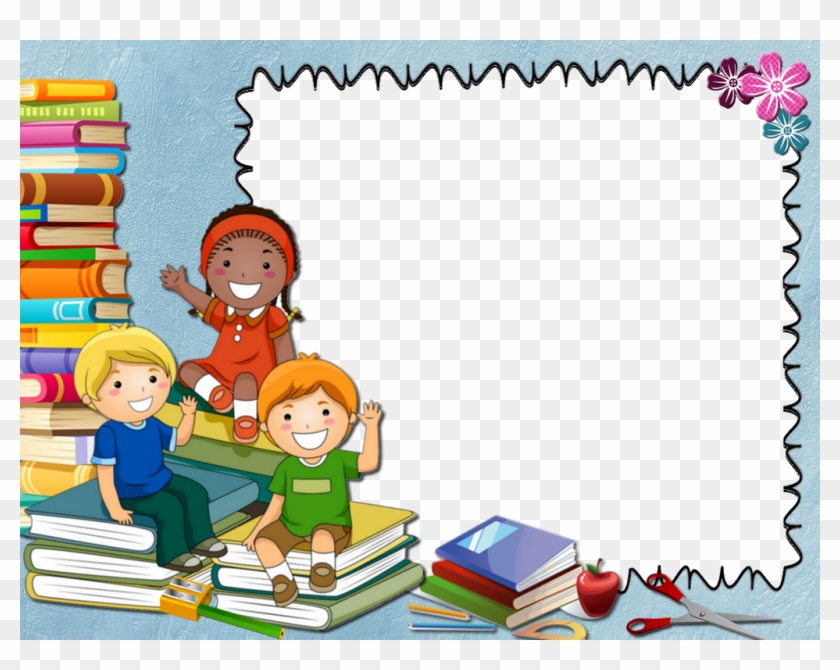 Let’s enjoy a rhyme.
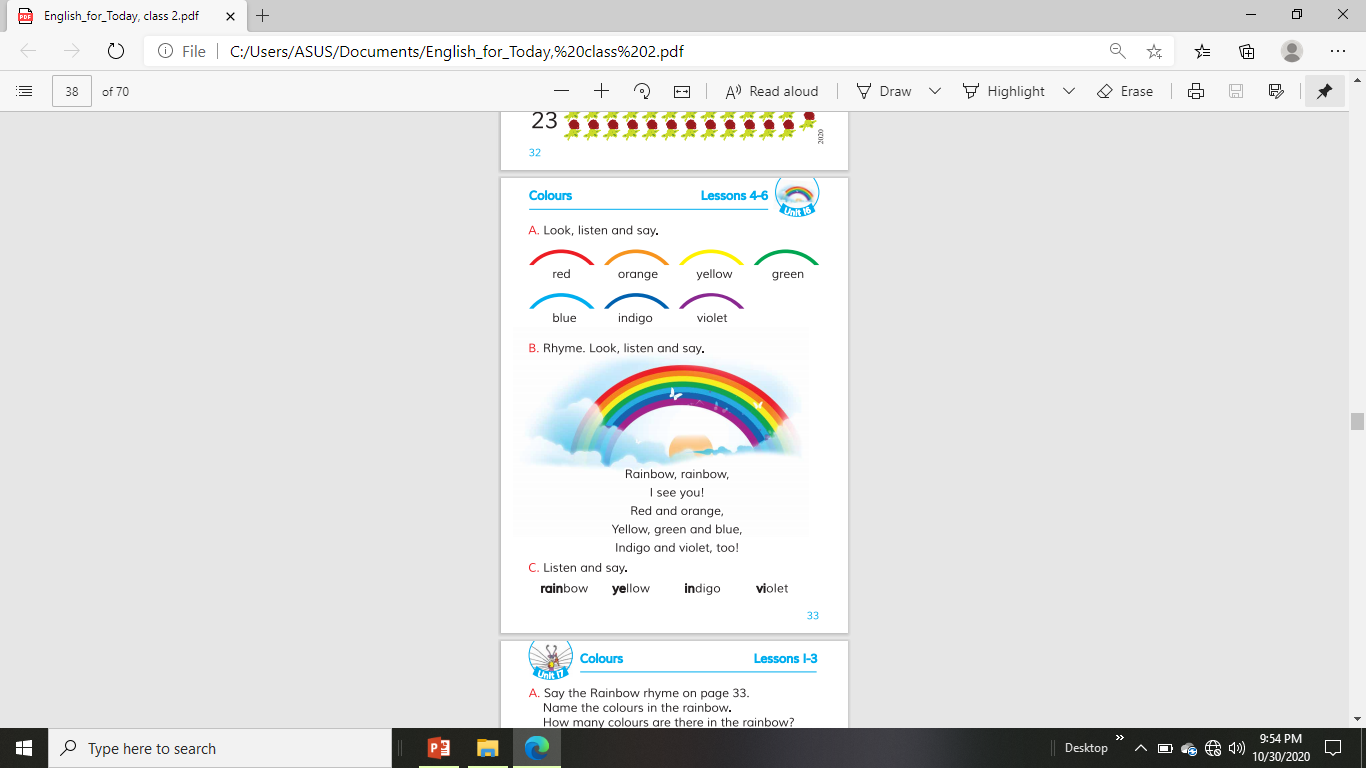 1
2
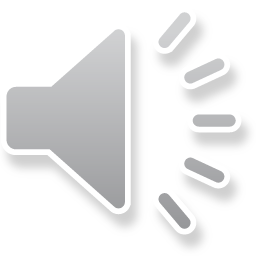 3
4
5
6
7
Rainbow, rainbow,
I see you!
Red and orange,
Yellow, green and blue,
Indigo and violet, too!
Rainbow, rainbow,
I see you!
Red and orange,
Yellow, green and blue,
Indigo and violet, too!
How many colours do you find in the rainbow?
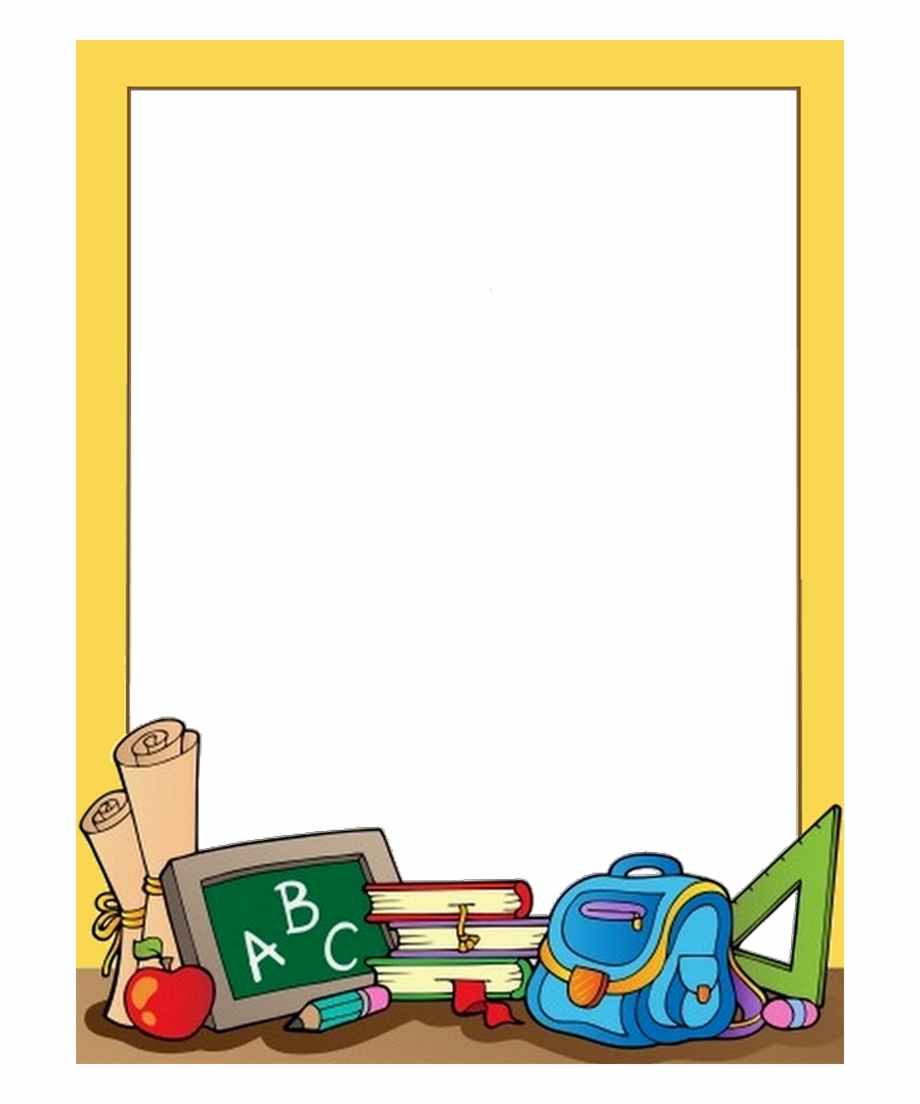 Our today’s lesson is
Numbers
Unit: 20, Lesson: 1-3,Activity B; Page: 40
Let’s count these oranges.
WCW
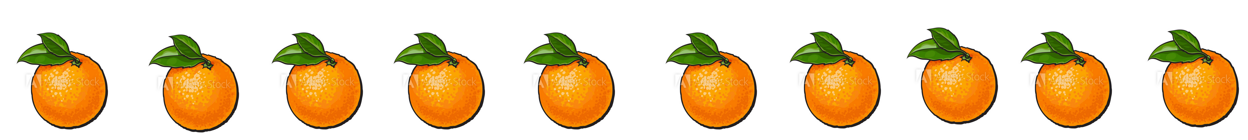 8
7
9
10
1
6
5
2
3
4
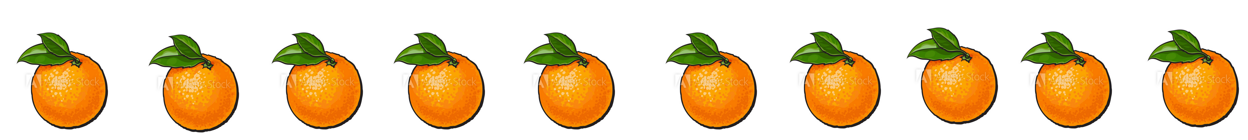 19
17
15
20
18
14
16
11
13
12
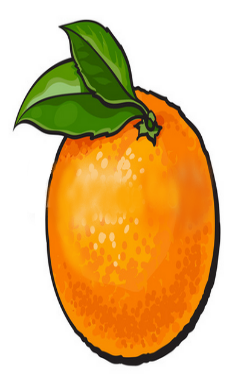 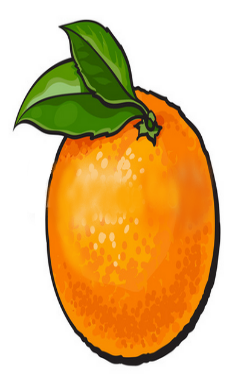 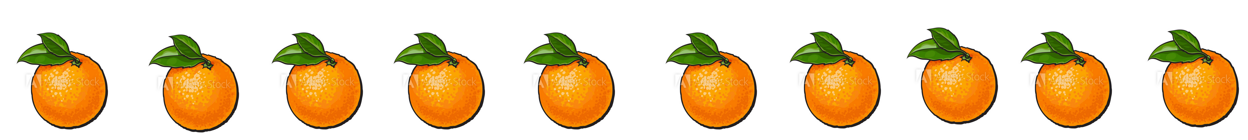 30
29
21
28
24
25
26
27
22
23
Write the number that comes before each number.
___  18
___  27
___  11
___  19
___  29
17
26
10
18
28
SGW
Write the number that comes between 
the two numbers.
14
13 ___ 15
20 ___ 22
15 ___ 17
27 ___ 29
28 ___ 30
21
16
28
29
PW
Open your EFT ( English for Today book) book at page 40 and look at the activity A .
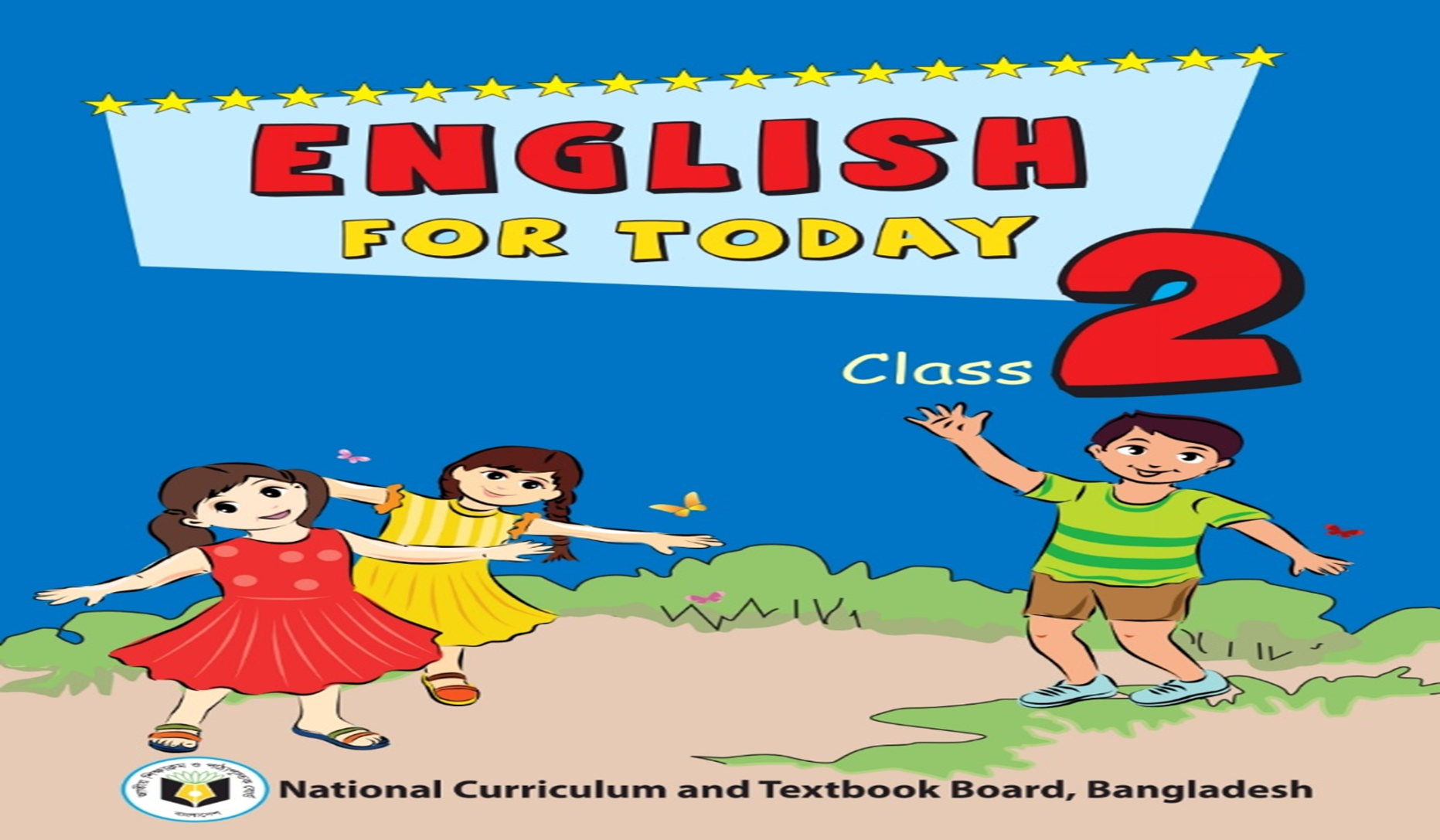 Open your EFT book at page-28.
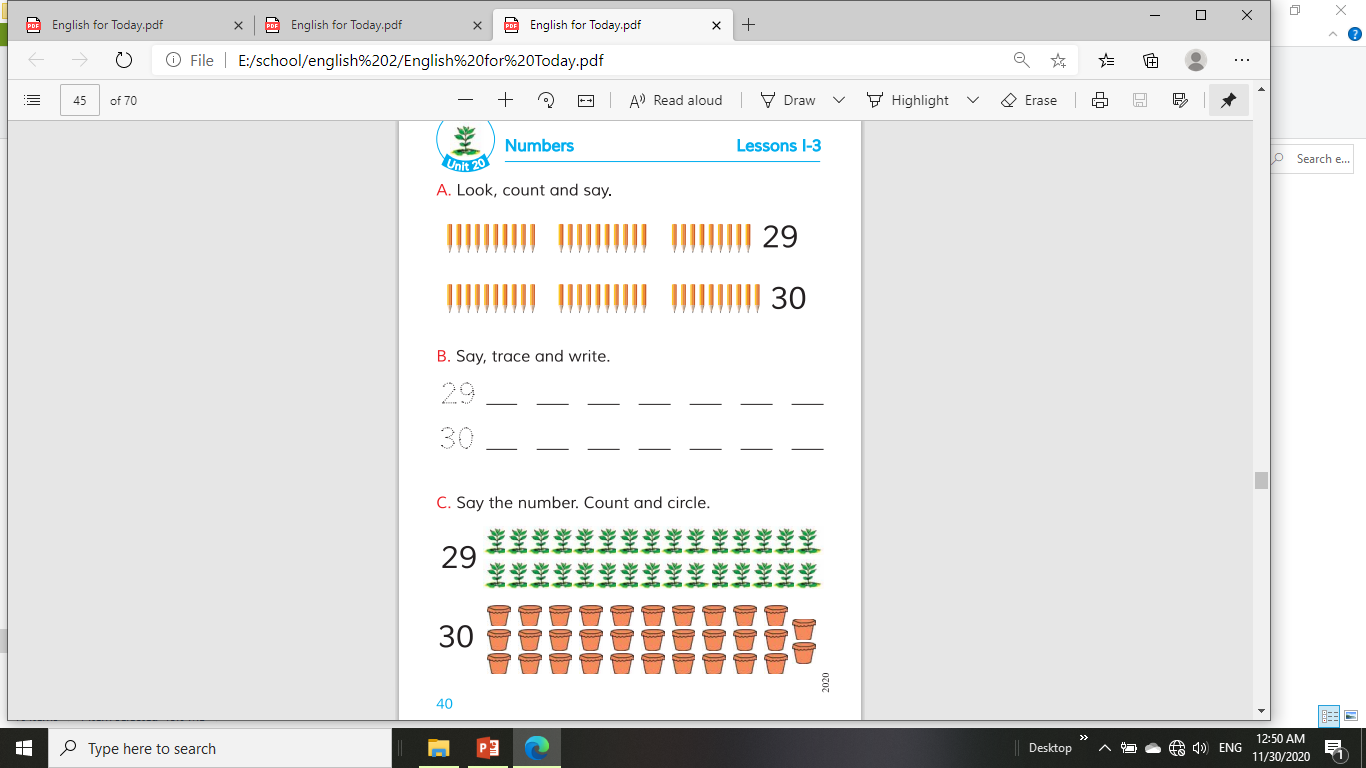 B. Say, trace and write.
          29  __  __  __  __
          30  __  __  __  __
29  29  29  29  29
 30  30  30  30  30
evaluation
Write the number that comes after each number.
29 ___
14 ___
28 ___
19 ___
12 ___
30
15
29
20
13
HOME WORK
Write the numbers 1-30 on your notebook and draw an apple and colour it.
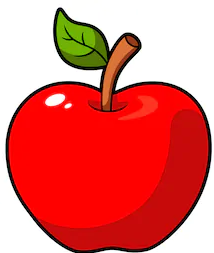 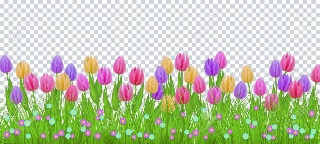 Be kind.
Goodbye, Dear students.